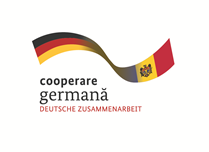 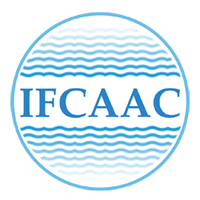 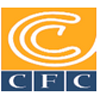 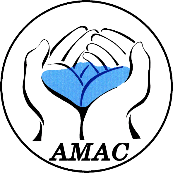 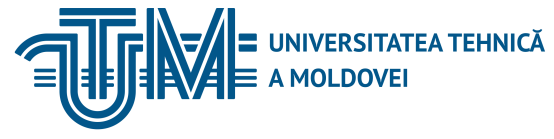 INSTITUTUL DE FORMARE CONTINUĂ ÎN DOMENIUL ALIMENTĂRII CU APĂ ŞI CANALIZĂRII
PENTRU MEMBRII ASOCIAȚIEI „MOLDOVA APĂ-CANAL”
Учебный курс для сотрудников операторов «Водоканала» Модуль 11:Процедуры закупки товаров, работ и услуг, используемых в деятельности обладателей лицензий предоставляющих публичную услугу водоснабжения и канализацииСессия 2: Процесс государственных закупок (продолжение) Аурелия БотикаАгенство Государственных Закупок16 – 31 – 01 января/февраля 2018,  Кишинёв
02/02/2018
BOTICA Aurelia
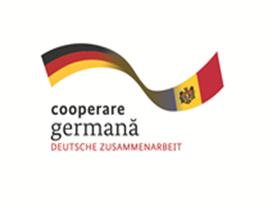 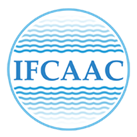 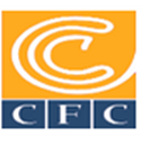 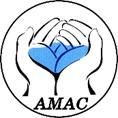 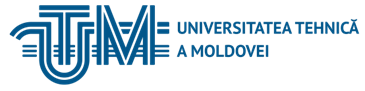 INSTITUTUL DE FORMARE CONTINUĂ ÎN DOMENIUL ALIMENTĂRII CU APĂ ŞI CANALIZĂRII
PENTRU MEMBRII ASOCIAȚIEI „MOLDOVA APĂ-CANAL”
СОСТАВ РАБОЧЕЙ ГРУППЫ
Рабочая группа представляет собой группу специалистов в рамках закупающего органа, который организует и осуществляет процедуру государственных закупок для удовлетворения нужд закупающего органа или объединения таких органов. 
Рабочая группа создается специальным решением (приказом) или распоряжением в составе не менее 5 человек, в веско обоснованных случаях в составе не менее 3 человек, включая     руководителя рабочей группы – лицо, имеющее право первой подписи в соответствующем учреждении, или лицо, уполно­моченное данным учреждением и секретарем рабочей группы. Закупающий орган может создать несколько рабочих групп по закупкам в зависимости от области, в которой осуществляется закупка.
Закупающий орган в специальном решении (приказе) или распоряжении о создании рабочей группы/рабочих групп четко устанавливает обязанности каждой рабочей группы (если созданы две или более) и функции каждого члена группы в отдельности, необходимые для выполнения в рамках процедур государственных закупок.
02/02/2018
BOTICA Aurelia
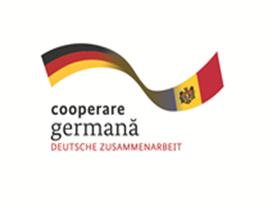 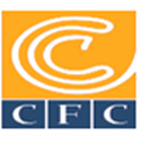 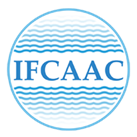 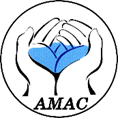 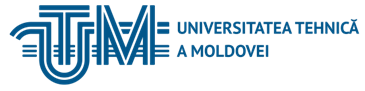 INSTITUTUL DE FORMARE CONTINUĂ ÎN DOMENIUL ALIMENTĂRII CU APĂ ŞI CANALIZĂRII
PENTRU MEMBRII ASOCIAȚIEI „MOLDOVA APĂ-CANAL”
СОСТАВ РАБОЧЕЙ ГРУППЫ
02/02/2018
BOTICA Aurelia
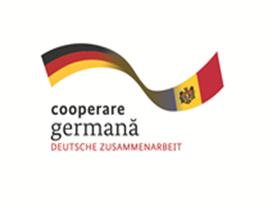 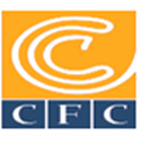 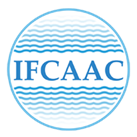 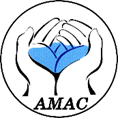 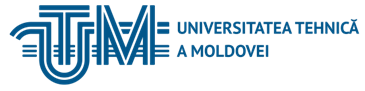 INSTITUTUL DE FORMARE CONTINUĂ ÎN DOMENIUL ALIMENTĂRII CU APĂ ŞI CANALIZĂRII
PENTRU MEMBRII ASOCIAȚIEI „MOLDOVA APĂ-CANAL”
СОСТАВ РАБОЧЕЙ ГРУППЫ
Закупающий орган в обязательном порядке должен включать в состав рабочей группы представителей гражданского общества в случае поступления письменного заявления за два дня до предельного срока подачи оферт, но они не могут составлять более трети общего состава группы. Представители гражданского общества, включенные в рабочую группу, обладают правом совещательного голоса или правом на особое мнение, которое вносится в решение соответствующей рабочей группы. 
Заявление должно включать, по меньшей мере, название организации, имя и фамилию ее представителя, копию документа, подтверждающего полномочия, или фамилию и имя физического лица; юридический и почтовый или домашний адрес; контактные данные, включая электронный адрес; процедуру закупки, для которой запрашивается включение в состав рабочей группы.
 Включение представителя гражданского общества в состав рабочей группы выполняется для каждой конкурсной процедуры в отдельности.
02/02/2018
BOTICA Aurelia
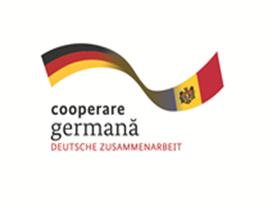 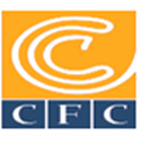 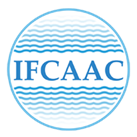 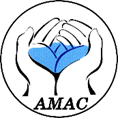 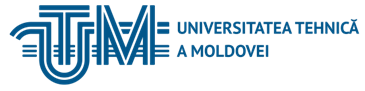 INSTITUTUL DE FORMARE CONTINUĂ ÎN DOMENIUL ALIMENTĂRII CU APĂ ŞI CANALIZĂRII
PENTRU MEMBRII ASOCIAȚIEI „MOLDOVA APĂ-CANAL”
СОСТАВ РАБОЧЕЙ ГРУППЫ
Рабочая группа обеспечивает регистрацию заявлений, и обязательное информирование представителей гражданского общества, от которых поступили соответствующие заявления, об их включении/ невключении в состав рабочей группы, а также о дате, месте и времени проведения розыгрыша в случае, не позднее одного дня до предельного срока подачи оферт. 
В случае подачи большего числа заявлений, чем максимально допустимое количество в соотношении с количеством членов рабочей группы с правом совещательного голоса, рабочая группа назначает заявителей для включения в состав рабочей группы посредством розыгрыша. Для проведения розыгрыша рабочая группа в присутствии представителей гражданского общества подготавливает билетики в количестве, равном представителям гражданского общества, пронумеровав их цифрами 1, 2, 3... n, помещает их в конверты, а затем в урну, содержимое которой предварительно демонстрируется всем представителям для того, чтобы они убедились в отсутствии в ней других билетиков. Представители гражданского общества в присутствии членов рабочей группы достают по одному конверту с билетиком из урны. Розыгрыш выполняется в порядке подачи ими заявлений на участие. Выбранный номер способствует расстановке мест в порядке увеличения, согласно которой представители гражданского общества будут включаться в состав рабочей группы, начиная с № 1, 2, 3... n.
02/02/2018
BOTICA Aurelia
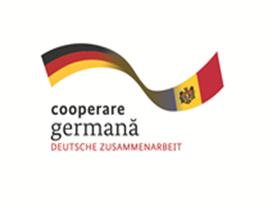 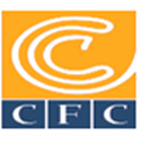 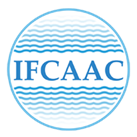 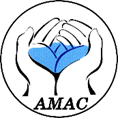 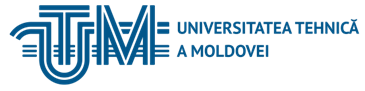 INSTITUTUL DE FORMARE CONTINUĂ ÎN DOMENIUL ALIMENTĂRII CU APĂ ŞI CANALIZĂRII
PENTRU MEMBRII ASOCIAȚIEI „MOLDOVA APĂ-CANAL”
СОСТАВ РАБОЧЕЙ ГРУППЫ
При отсутствии представителя гражданского общества конверт с порядковым номером достает председатель рабочей группы или, где применимо, один из ее членов; данный факт вносится в протокол.    Рабочая группа составляет протокол, согласно приложению № 2 к настоящему Положению, о расстановке представителей гражданского общества, в том числе тех, кто будет включен в состав рабочей группы, который подписывается всеми членами рабочей группы. Каждому участнику розыгрыша вручается копия протокола. 
Представители гражданского общества назначаются в состав рабочей группы специальным решением (приказом) или распоряжением, издаваемым по каждой конкурсной процедуре в отдельности, который обязательно размещается на веб-странице закупающего органа и/или на видном месте в здании закупающего органа не позднее одного дня до предельного срока подачи оферт.
02/02/2018
BOTICA Aurelia
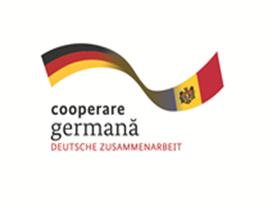 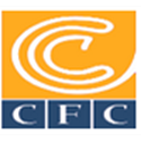 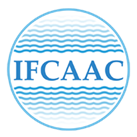 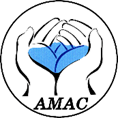 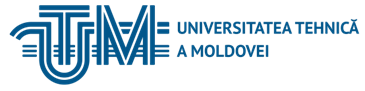 INSTITUTUL DE FORMARE CONTINUĂ ÎN DOMENIUL ALIMENTĂRII CU APĂ ŞI CANALIZĂRII
PENTRU MEMBRII ASOCIAȚIEI „MOLDOVA APĂ-CANAL”
Регистры учета
02/02/2018
BOTICA Aurelia
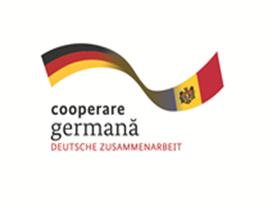 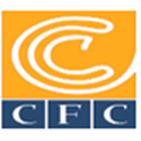 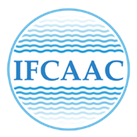 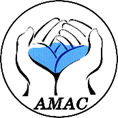 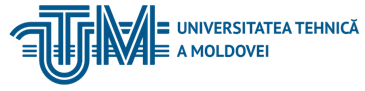 INSTITUTUL DE FORMARE CONTINUĂ ÎN DOMENIUL ALIMENTĂRII CU APĂ ŞI CANALIZĂRII
PENTRU MEMBRII ASOCIAȚIEI „MOLDOVA APĂ-CANAL”
Планирование договоров о государственных закупках
Планирование договоров о государственных закупках – определение договоров о государственных закупках, предназначенных для удовлетворения потребностей в товарах, работах и услугах на весь бюд жетный год, отраженных в плане закупок закупающего органа.
Договором о государственных закупках, предметом которого является как предоставление услуг, так и выполнение работ, считается:
    1) договор о государственных закупках услуг, если оценочная стоимость услуг выше оценочной стоимости работ;
    2) договор о государственных закупках работ, если оценочная стоимость работ выше оценочной стоимости услуг.
 Договором о государственных закупках, объектом которого является как поставка товаров, так и оказание услуг, считается:
    1) договор о государственных закупках товаров, если оценочная стоимость товаров выше оценочной стоимости услуг, предусмотренных в соответствующем договоре;
    2) договор о государственных закупках услуг, если оценочная стоимость услуг выше оценочной стоимости товаров, предусмотренных в соответствующем договоре.
02/02/2018
BOTICA Aurelia
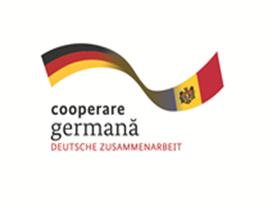 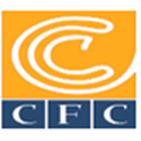 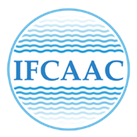 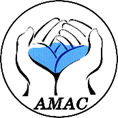 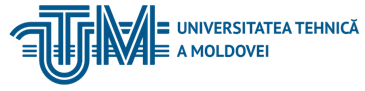 INSTITUTUL DE FORMARE CONTINUĂ ÎN DOMENIUL ALIMENTĂRII CU APĂ ŞI CANALIZĂRII
PENTRU MEMBRII ASOCIAȚIEI „MOLDOVA APĂ-CANAL”
Планирование договоров о государственных закупках
Объявление о намерениях – объявление, которое должно быть опубликовано в Бюллетене государственных закупок в течение 30 дней со дня утверждения бюджета закупающего органа, содержащее совокупность договоров о публичных закупках, предусмотренных к заключению до конца бюджетного года, оценочная стоимость которых для товаров и услуг равна или превышает 400 000 леев, а для работ – равна или превышает 1 500 000 леев. 
    Объявление о намерении публикуется отдельно по товарам, работам и услугам в срок не более 30 дней со дня утверждения собственного бюджета соответствующего закупающего органа.
    Опубликование объявления о намерении не обязывает закупающий орган осуществить соответствующую государственную закупку.
02/02/2018
BOTICA Aurelia
02/02/2018
BOTICA Aurelia
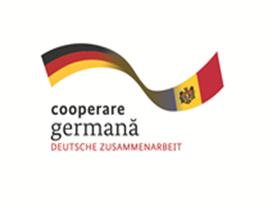 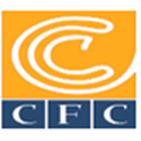 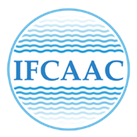 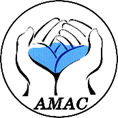 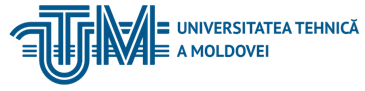 INSTITUTUL DE FORMARE CONTINUĂ ÎN DOMENIUL ALIMENTĂRII CU APĂ ŞI CANALIZĂRII
PENTRU MEMBRII ASOCIAȚIEI „MOLDOVA APĂ-CANAL”
Планирование договоров о государственных закупках
План закупок – совокупность потребностей в товарах, работах или услугах на весь бюджетный год, которые необходимо реализовать путем заключения одного или нескольких договоров о государственных закупках в зависимости от порядка планирования этих договоров;
     План государственных закупок:
    1) должен быть согласован с бюджетом публичного органа в соответствии со стратегией развития органа; 
    2) составляется в первоначальном варианте до разработки предложений по бюджету;
    3) окончательно составляется после утверждения собственного бюджета закупающего органа. 
       План изменяется или дополняется в случае возникновения изменений в соответствующем бюджете или в случае выявления новых финансовых ресурсов.
02/02/2018
BOTICA Aurelia
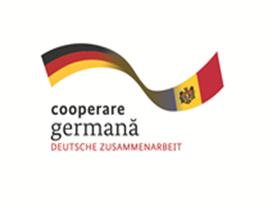 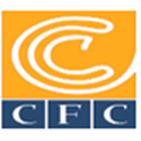 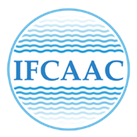 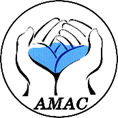 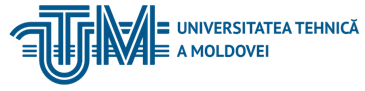 INSTITUTUL DE FORMARE CONTINUĂ ÎN DOMENIUL ALIMENTĂRII CU APĂ ŞI CANALIZĂRII
PENTRU MEMBRII ASOCIAȚIEI „MOLDOVA APĂ-CANAL”
Планирование договоров о государственных закупках
После опубликования объявления о намерении в Бюллетене государственных закупок и на официальной веб-странице Агентства по государственным закупкам закупающий орган в течение 15 дней утверждает план закупок. 
     Закупающий орган обязан публиковать на своей веб-странице временный/годовой план закупок в течение 15 дней с момента его утверждения или в течение 5 дней с момента его изменения. 
     Квартальное или годовое планирование договоров о государственных закупках осуществляется согласно образцам плана закупок и объявлений о намерениях, предусмотренным в приложениях № 1 и 2 Положению о порядке планирования договоров о государственных закупках
02/02/2018
BOTICA Aurelia
02/02/2018
BOTICA Aurelia
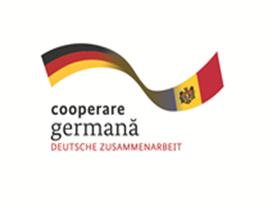 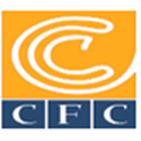 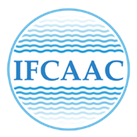 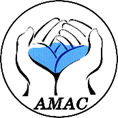 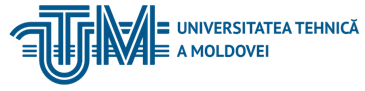 INSTITUTUL DE FORMARE CONTINUĂ ÎN DOMENIUL ALIMENTĂRII CU APĂ ŞI CANALIZĂRII
PENTRU MEMBRII ASOCIAȚIEI „MOLDOVA APĂ-CANAL”
Планирование договоров о государственных закупках
код CPV – цифровой или буквенно-цифровой код основного или дополнительного словаря, которому соответствует наименование, описывающее товары, работы или услуги, являющиеся предметом договора государственных закупок.
Цифровые коды основного словаря состоят из четырех разделов:
    a) подразделы – определяются по первым двум цифрам кода (XX000000-Y);
    b) группы – определяются по первым трем цифрам кода (XXX00000-Y);
    c) классы – определяются по первым четырем цифрам кода (XXXX0000-Y);
    d) категории – определяются по первым пяти цифрам кода (XXXXX000-Y).
    Каждая из последних трех цифр кода присваивает более высокую степень точности внутри каждой категории. Девятая цифра служит для проверки предыдущих цифр.
     Коды CPV изложены в Общем словаре государственных закупок отдельно для товаров, работ и услуг. Они содержат части или целостные сочетания информации, такие как основное наименование товара или его назначение, а в отношении услуг и работ коды CPV содержат информацию о типе услуг/работ, которые должны быть предоставлены/выполнены, или о том, что/кому/кем будет предоставлено/выполнено.
02/02/2018
BOTICA Aurelia
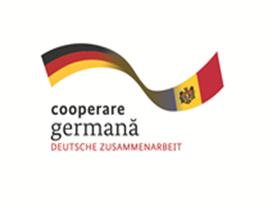 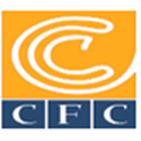 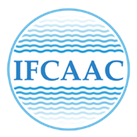 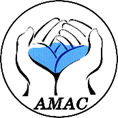 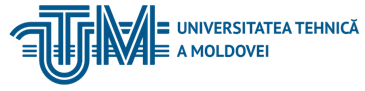 INSTITUTUL DE FORMARE CONTINUĂ ÎN DOMENIUL ALIMENTĂRII CU APĂ ŞI CANALIZĂRII
PENTRU MEMBRII ASOCIAȚIEI „MOLDOVA APĂ-CANAL”
Планирование договоров о государственных закупках
При планировании процедур государственных закупок закупающий орган не вправе разделять закупку путем заключения отдельных договоров о государственных закупках для применения другой процедуры государственной закупки, нежели процедура, которая подлежит применению в соответствии с законом о государственных закупках в случае, если бы закупка не была бы разделена. 
    Для выделенных дополнительно финансовых средств (изменение плана финансирования, предоставление субсидий), о которых не было известно на момент составления плана закупок, осуществляется новая процедура закупки в соответствии с пороговыми суммами, предусмотренными законом для применения процедур государственной закупки. 
    Если договор о государственной закупке был расторгнут, а закупающий орган нуждается в товарах, работах или услугах, предусмотренных в данном договоре, проведение новой процедуры государственной закупки осуществляется исходя из остатка (не поставленный, не предоставленный или невыполненный объем) первоначального договора и при условии, что данная процедура не выходит за пределы сумм, установленных законом для применения процедуры государственной закупки.
02/02/2018
BOTICA Aurelia
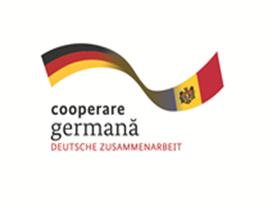 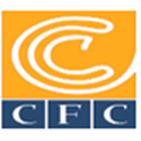 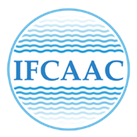 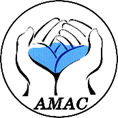 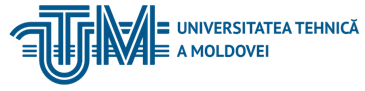 INSTITUTUL DE FORMARE CONTINUĂ ÎN DOMENIUL ALIMENTĂRII CU APĂ ŞI CANALIZĂRII
PENTRU MEMBRII ASOCIAȚIEI „MOLDOVA APĂ-CANAL”
Планирование договоров о государственных закупках
Могут закупаться по отдельным (периодическим) договорам сезонные товары и услуги, что требует заключения договоров на конкретный период времени. Такой метод может применяться и в случае приобретения новых товаров и услуг, только появившихся на рынке, о существовании которых не было известно на момент планирования процедур государственных закупок, или, если потребности в определенных товарах, работах и услугах возникли в результате непредвиденных обстоятельств. Для новых потребностей в товарах, работах и услугах заключаются договоры с применением соответствующих процедур государственных закупок, исходя из оценочной стоимости нового договора/договоров, которые будут присуждены.
02/02/2018
BOTICA Aurelia
INSTITUTUL DE FORMARE CONTINUĂ ÎN DOMENIUL ALIMENTĂRII CU APĂ ŞI CANALIZĂRII
PENTRU MEMBRII ASOCIAȚIEI „MOLDOVA APĂ-CANAL”
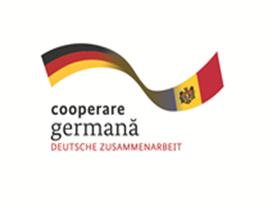 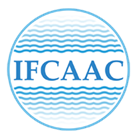 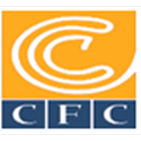 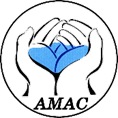 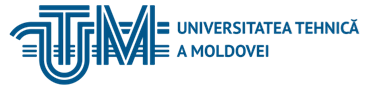 Процедуры государственной закупки
Notă! Lei fără T.V.A.
02/02/2018
BOTICA Aurelia
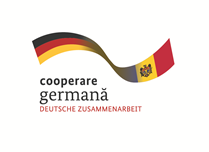 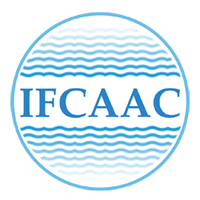 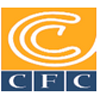 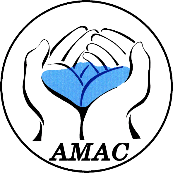 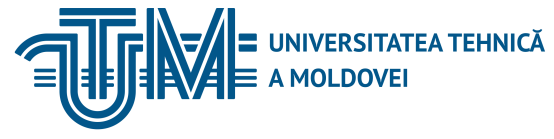 INSTITUTUL DE FORMARE CONTINUĂ ÎN DOMENIUL ALIMENTĂRII CU APĂ ŞI CANALIZĂRII
PENTRU MEMBRII ASOCIAȚIEI „MOLDOVA APĂ-CANAL”
Критерии квалификации и отбора
Закупающий орган применяет пропорциональные критерии квалификации и отбора, соотносимые с предметом договора, лишь в части:     a) личной ситуации оферента или кандидата;     b) способности осуществлять профессиональную деятельность;     c) экономического и финансового положения;     d) технических и/или профессиональных возможностей;     e) стандартов обеспечения качества;     f) стандартов защиты окружающей среды.
02/02/2018
BOTICA Aurelia
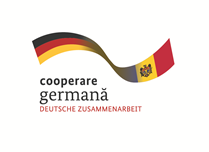 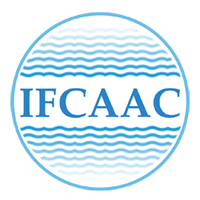 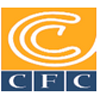 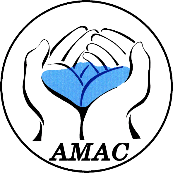 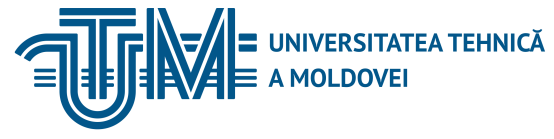 INSTITUTUL DE FORMARE CONTINUĂ ÎN DOMENIUL ALIMENTĂRII CU APĂ ŞI CANALIZĂRII
PENTRU MEMBRII ASOCIAȚIEI „MOLDOVA APĂ-CANAL”
Личной ситуации оферента или кандидата
Закупающий орган обязан принять в качестве достаточного и соответствующего для доказательства того, что оферент/кандидат не находится в одной из ситуаций, предусмотренных, любой документ, считающийся доказательным с данной точки зрения в стране происхождения или стране регистрации оферента/кандидата, такой как сертификаты, справки об отсутствии судимости и другие эквивалентные документы, выданные компетентными органами соответствующей страны.
02/02/2018
BOTICA Aurelia
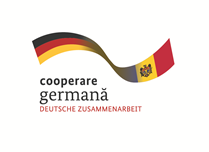 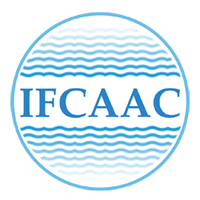 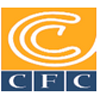 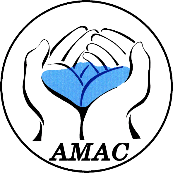 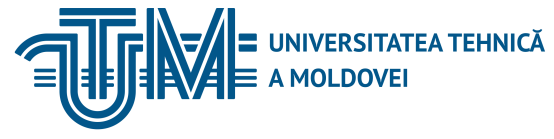 INSTITUTUL DE FORMARE CONTINUĂ ÎN DOMENIUL ALIMENTĂRII CU APĂ ŞI CANALIZĂRII
PENTRU MEMBRII ASOCIAȚIEI „MOLDOVA APĂ-CANAL”
Личной ситуации оферента или кандидата
находится в процессе несостоятельности на основе судебного решения; 
не выполнил обязательств по уплате налогов, сборов и взносов социального страхования согласно положениям действующего законодательства Республики Молдова или страны его регистрации;
осужден в течение последних трех лет окончательным решением судебной инстанции за нарушение профессиональной этики или за совершение профессиональной ошибки; 
представил ложную информацию или не представил информацию, затребованную закупающим органом в доказательство соответствия критериям квалификации и отбора;
включен в Запретный список экономических операторов.
02/02/2018
BOTICA Aurelia
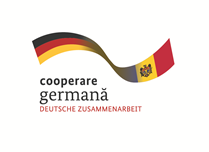 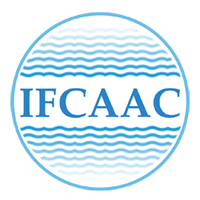 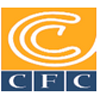 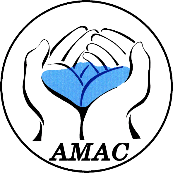 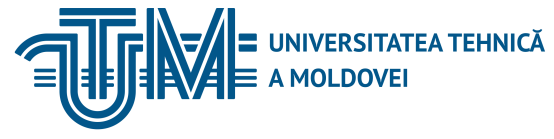 INSTITUTUL DE FORMARE CONTINUĂ ÎN DOMENIUL ALIMENTĂRII CU APĂ ŞI CANALIZĂRII
PENTRU MEMBRII ASOCIAȚIEI „MOLDOVA APĂ-CANAL”
Способность осуществлять 
      профессиональную деятельность
Закупающий орган вправе потребовать от любого экономического оператора представления доказательных документов, подтверждающих форму его регистрации в качестве физического или юридического лица и, по необходимости, его аттестации или принадлежности с профессиональной точки зрения в соответствии с положениями страны регистрации оферента/кандидата.
02/02/2018
BOTICA Aurelia
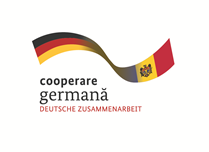 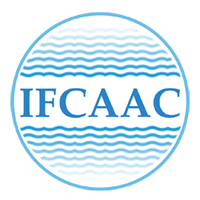 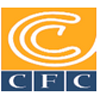 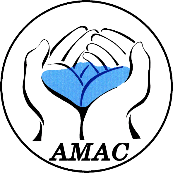 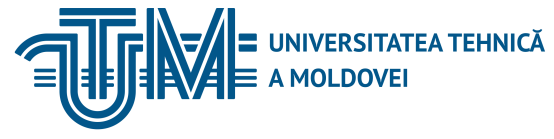 INSTITUTUL DE FORMARE CONTINUĂ ÎN DOMENIUL ALIMENTĂRII CU APĂ ŞI CANALIZĂRII
PENTRU MEMBRII ASOCIAȚIEI „MOLDOVA APĂ-CANAL”
Экономическое и финансовое положение
Подтверждение экономического и финансового положения экономического оператора осуществляется посредством представления одного или нескольких соответствующих документов, таких как:
a) соответствующие банковские декларации или, по необходимости, доказательства страхования профессионального риска; 
b) финансовые отчеты либо, в случае если опубликование данных отчетов предусмотрено законодательством страны регистрации оферента/кандидата, выписки из финансовых отчетов;    
c) декларации об общем обороте или, по необходимости, обороте в области деятельности, относящейся к предмету договора, в предыдущий период, охватывающий деятельность на протяжении последних не более чем пяти лет, в той мере, в какой соответствующая информация доступна. В последнем случае закупающий орган обязан принимать во внимание дату учреждения экономического оператора или начала его коммерческой деятельности.
02/02/2018
BOTICA Aurelia
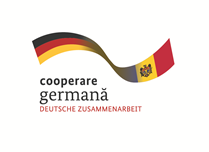 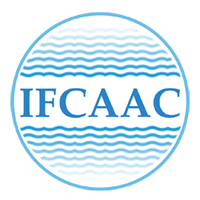 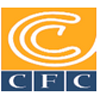 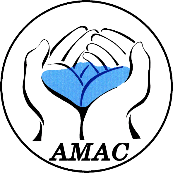 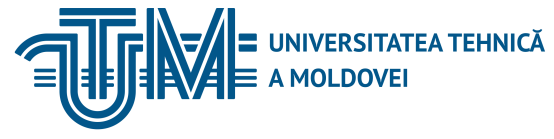 INSTITUTUL DE FORMARE CONTINUĂ ÎN DOMENIUL ALIMENTĂRII CU APĂ ŞI CANALIZĂRII
PENTRU MEMBRII ASOCIAȚIEI „MOLDOVA APĂ-CANAL”
Экономическое и финансовое положение
В случае если по объективным причинам, подтвержденным надлежащим образом, экономический оператор не имеет возможности представить истребуемые закупающим органом документы, он вправе продемонстрировать свое экономическое и финансовое положение представлением других документов, которые могут быть признаны закупающим органом доказательными в той мере, в какой они достоверно отражают экономическое и финансовое положение оферента/кандидата.
 В случае если закупающий орган требует доказательства экономического и финансового положения, он обязан указать в документации по присуждению и информацию, которую экономические операторы обязаны для этого представить
02/02/2018
BOTICA Aurelia
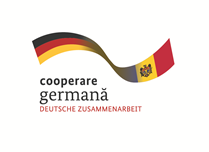 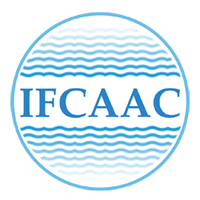 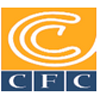 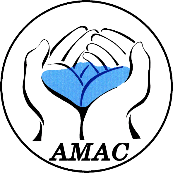 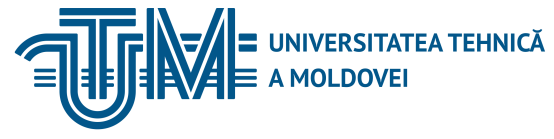 INSTITUTUL DE FORMARE CONTINUĂ ÎN DOMENIUL ALIMENTĂRII CU APĂ ŞI CANALIZĂRII
PENTRU MEMBRII ASOCIAȚIEI „MOLDOVA APĂ-CANAL”
Технические и/или профессиональные возможности
В случае применения процедуры для присуждения договора о государственных закупках товаров в целях проверки технических и/или профессиональных возможностей оферентов/кандидатов закупающий орган вправе затребовать от них, с учетом специфики, количества и сложности продукции, подлежащей поставке, и лишь в той мере, в какой данная информация является необходимой для исполнения договора, следующее: 
список основных поставок одноименной продукции, выполненных в последние три года, с указанием стоимости, срока поставок, бенефициаров, вне зависимости от того, являются они закупающими органами или частными клиентами. Поставки продукции должны подтверждаться представлением определенных сертификатов/документов, выданных или подписанных бенефициаром – органом или частным клиентом. В случае если бенефициаром является частный клиент и по объективным причинам у экономического оператора нет возможности получить сертификат/подтверждение, доказательство поставок продукции осуществляется посредством декларации экономического оператора;
02/02/2018
BOTICA Aurelia
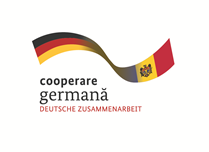 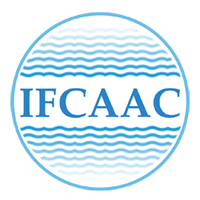 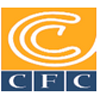 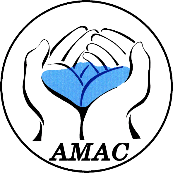 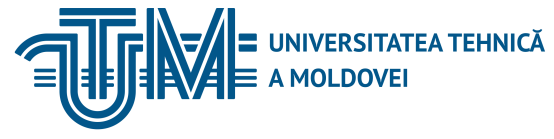 INSTITUTUL DE FORMARE CONTINUĂ ÎN DOMENIUL ALIMENTĂRII CU APĂ ŞI CANALIZĂRII
PENTRU MEMBRII ASOCIAȚIEI „MOLDOVA APĂ-CANAL”
Технические и/или профессиональные возможности
декларацию относительно технического оборудования и мер, предпринятых в целях обеспечения качества, а также, по необходимости, относительно наличия ресурсов для обучения и исследований; 
информацию относительно специализированного технического персонала/органа, которым располагает либо обязательством участия которого заручился оферент/кандидат, в частности в целях обеспечения контроля качества; 
сертификаты или другие документы, выданные уполномоченными органами, подтверждающие соответствие продукции, четко определенное путем ссылки на соответствующие спецификации или стандарты; 
образцы (в той мере, в какой необходимость их представления оправдана), описания и/или фотографии, достоверность которых может быть доказана в случае, если этого потребует закупающий орган.
02/02/2018
BOTICA Aurelia
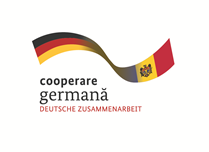 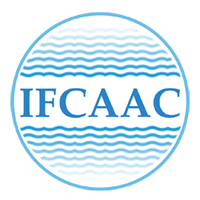 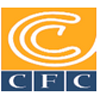 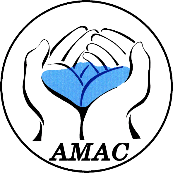 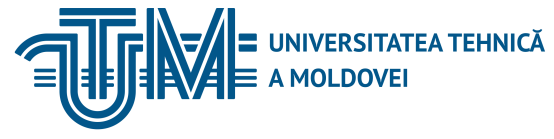 INSTITUTUL DE FORMARE CONTINUĂ ÎN DOMENIUL ALIMENTĂRII CU APĂ ŞI CANALIZĂRII
PENTRU MEMBRII ASOCIAȚIEI „MOLDOVA APĂ-CANAL”
Стандарты обеспечения качества
В случае истребования представления сертификатов, выданных независимыми организациями, подтверждающих соблюдение экономическим оператором определенных стандартов по обеспечению качества, закупающий орган должен сравнить их с системами обеспечения качества, основанными на сериях соответствующих европейских стандартов, сертифицированных организациями, соответствующими сериям европейских стандартов по сертификации, или с подходящими международными стандартами, изданными аккредитованными органами.
В соответствии с принципом взаимного признания закупающий орган обязан признать равноценные сертификаты, выданные организациями, зарегистрированными в государствах – членах Европейского Союза. В случае если экономический оператор не располагает сертификатом качества в форме, затребованной закупающим органом, последний обязан принять любые другие сертификаты, представленные соответствующим экономическим оператором, в той мере, в какой они подтверждают обеспечение соответствующего уровня качества.
02/02/2018
BOTICA Aurelia
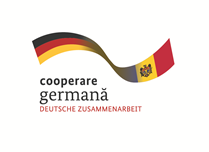 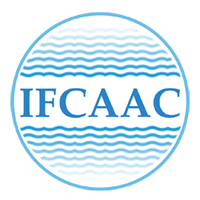 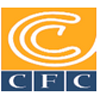 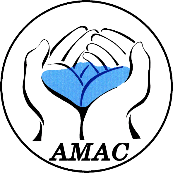 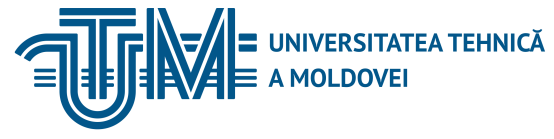 INSTITUTUL DE FORMARE CONTINUĂ ÎN DOMENIUL ALIMENTĂRII CU APĂ ŞI CANALIZĂRII
PENTRU MEMBRII ASOCIAȚIEI „MOLDOVA APĂ-CANAL”
Стандарты защиты окружающей среды
В случае истребования представления сертификатов, выданных независимыми организациями, подтверждающих соблюдение экономическим оператором определенных стандартов по защите окружающей среды, закупающий орган должен сравнить их:
либо с Европейской системой экологического менеджмента и аудита (EMAS); 
b) либо со стандартами экологического менеджмента, основанными на сериях европейских или международных стандартов в данной области, сертифицированных организациями, соответствующими законодательству Европейского Союза либо европейским или международным стандартам по сертификации.
В соответствии с принципом взаимного признания закупающий орган обязан признать равноценные сертификаты, выданные организациями, зарегистрированными в государствах – членах Европейского Союза. В случае если экономический оператор не располагает экологическим сертификатом в форме, затребованной закупающим органом, последний обязан принять любые другие сертификаты, представленные соответствующим экономическим оператором, в той мере, в какой они подтверждают обеспечение соответствующего уровня защиты окружающей среды.
02/02/2018
BOTICA Aurelia
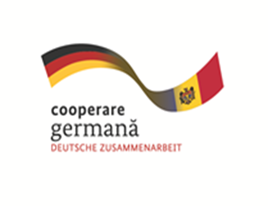 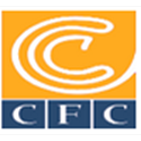 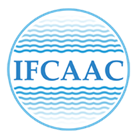 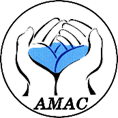 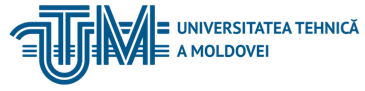 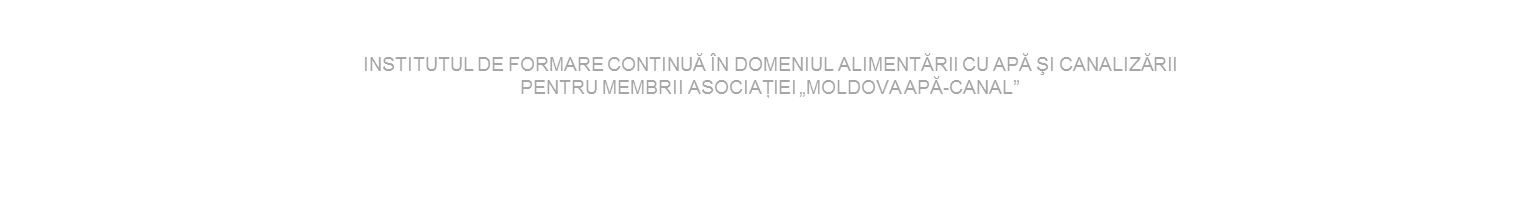 Критерии присуждения договора о государственных закупках
Без ущерба для законодательных или административных положений, относящихся к оплате определенных услуг, критерием присуждения договора о государственных закупках может быть лишь:
02/02/2018
BOTICA Aurelia
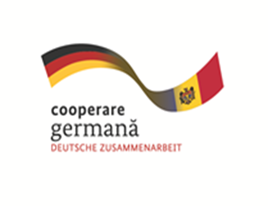 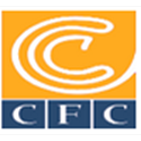 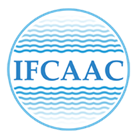 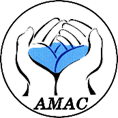 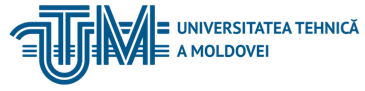 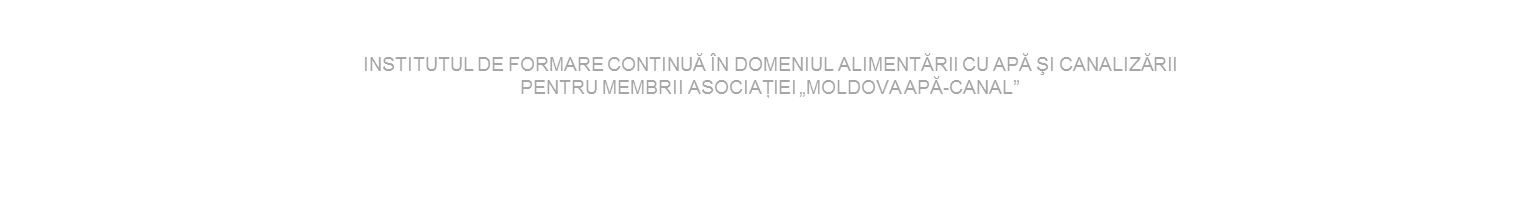 Критерии присуждения договора о государственных закупках
Либо наиболее выгодная с технико-экономической точки зрения оферта
02/02/2018
BOTICA Aurelia
INSTITUTUL DE FORMARE CONTINUĂ ÎN DOMENIUL ALIMENTĂRII CU APĂ ŞI CANALIZĂRII
PENTRU MEMBRII ASOCIAȚIEI „MOLDOVA APĂ-CANAL”
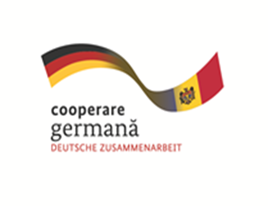 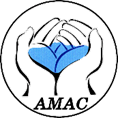 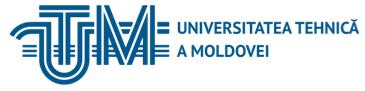 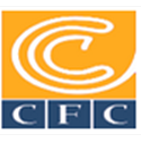 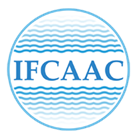 Обеспечение оферты и обеспечение надлежащего исполнения договора
02/02/2018
BOTICA Aurelia
INSTITUTUL DE FORMARE CONTINUĂ ÎN DOMENIUL ALIMENTĂRII CU APĂ ŞI CANALIZĂRII
PENTRU MEMBRII ASOCIAȚIEI „MOLDOVA APĂ-CANAL”
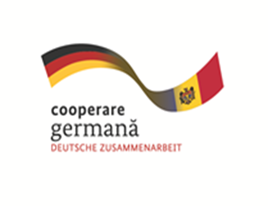 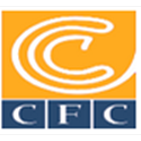 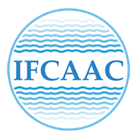 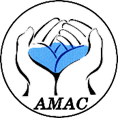 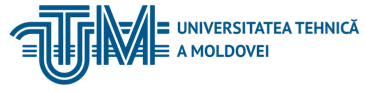 СТАНДАРТНАЯ ДОКУМЕНТАЦИЯ
DOCUMENTAŢIA STANDARD pentru realizarea achiziţiilor publice de bunuri și servicii aprabotă prin ordinul 71 din 24.05.2016 al Ministrului Finanțelor;
DOCUMENTAŢIA STANDARD pentru realizarea achiziţiilor publice de lucrări aprabotă prin ordinul 72 din 24.05.2016 al Ministrului Finanțelor;
02/02/2018
BOTICA AURELIA
INSTITUTUL DE FORMARE CONTINUĂ ÎN DOMENIUL ALIMENTĂRII CU APĂ ŞI CANALIZĂRII
PENTRU MEMBRII ASOCIAȚIEI „MOLDOVA APĂ-CANAL”
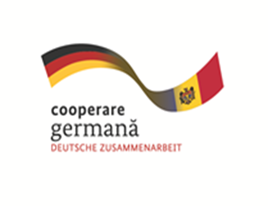 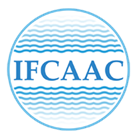 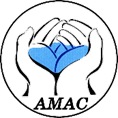 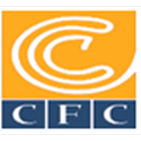 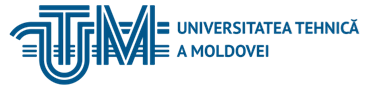 Приглашении/объявлении на участие
Приглашение на участие передается бесплатно одновременно всем экономическим операторам; 
Закупающий орган публикует предварительно приглашение к участию в Бюллетене государственных закупок; 
Приглашение на участие может быть передано по почте, прямым вручением, по факсу, по электронной почте или комбинированным путем. Во всех случаях данный факт регистрируется. 
Требования относительно квалификации экономических операторов четко предусматриваются в приглашении/объявлении на участие. 
 Экономический оператор может запросить у закупающего органа разъяснения, касающиеся приглашения/объявления на участие, не более чем за 3 календарных дня до истечения срока подачи оферт. На любой запрос такого рода закупающий орган дает ответ в течение одного календарного дня, но не позднее одного дня до истечения срока подачи оферт.
02/02/2018
BOTICA Aurelia
INSTITUTUL DE FORMARE CONTINUĂ ÎN DOMENIUL ALIMENTĂRII CU APĂ ŞI CANALIZĂRII
PENTRU MEMBRII ASOCIAȚIEI „MOLDOVA APĂ-CANAL”
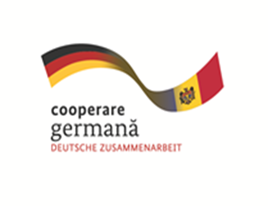 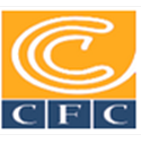 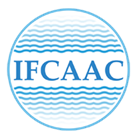 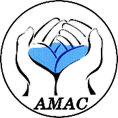 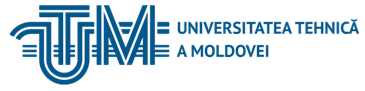 Предельный срок представления оферт
02/02/2018
BOTICA Aurelia
INSTITUTUL DE FORMARE CONTINUĂ ÎN DOMENIUL ALIMENTĂRII CU APĂ ŞI CANALIZĂRII
PENTRU MEMBRII ASOCIAȚIEI „MOLDOVA APĂ-CANAL”
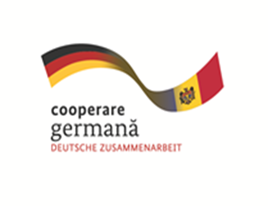 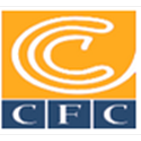 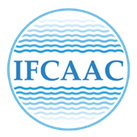 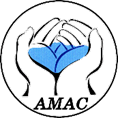 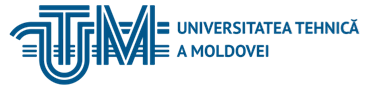 Изменение, замена и отзыв оферт
Офертант вправе отозвать, заменить либо изменить оферту после ее подачи только до предельного срока для подачи оферт посредством предоставления письменного уведомления, подписанного соответствующим образом уполномоченным представителем, включающим копию письма о делегировании/уполномочивании. Замена либо соответствующее изменение оферты должно сопровождаться письменным уведомлением. В случае отзыва оферты данный отзыв должен быть произведен посредством письма, уполномоченного офертантом.
Оферты, затребованные к возврату, будут возвращены в момент такого требования без их вскрытия.
Ни одна из оферт не может быть отозвана, заменена либо изменена в период между сроком вскрытия оферт и сроком истечения их действия, где наказанием за такое действие может быть удержание гарантии для оферты.
02/02/2018
BOTICA Aurelia
INSTITUTUL DE FORMARE CONTINUĂ ÎN DOMENIUL ALIMENTĂRII CU APĂ ŞI CANALIZĂRII
PENTRU MEMBRII ASOCIAȚIEI „MOLDOVA APĂ-CANAL”
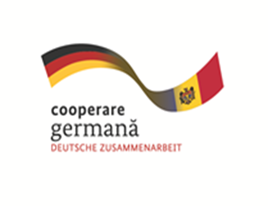 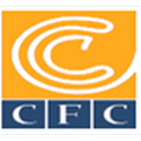 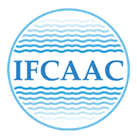 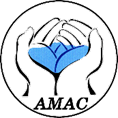 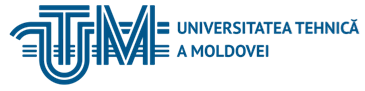 Вскрытие оферт
Закупающий орган публично вскроет оферты по адресу в день и время, указано в приглашении/объявлении на участие.
Все конверты будут вскрыты один за другим, зачитывая:
a) название офертанта и если было внесено какое-либо изменение в оферту;
b) цены оферты, по лотам и общие, и альтернативные оферты;
c) наличие Гарантии для оферты, если применимо;
d) документы, представленные офертантом.
Ни одна из оферт не будет исключена в ходе процедуры их вскрытия, за исключением оферт, поданных с опозданием.
Закупающий орган составляет протокол вскрытия оферт и по требованию представителей экономических операторов, присутствующих на заседании по вскрытию оферт, передаст его последним на подпись. Копия протокола будет распределена по требованию, офертантам, представившим оферты вовремя.
Формуляр оферты и Формуляр технической спецификации и Формуляр ценовой спецификации, представляющие финансовую стоимость предложения, будут подписаны всеми членами рабочей группы.
02/02/2018
BOTICA Aurelia
INSTITUTUL DE FORMARE CONTINUĂ ÎN DOMENIUL ALIMENTĂRII CU APĂ ŞI CANALIZĂRII
PENTRU MEMBRII ASOCIAȚIEI „MOLDOVA APĂ-CANAL”
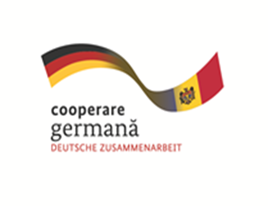 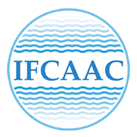 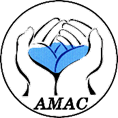 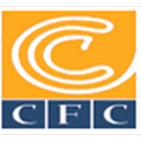 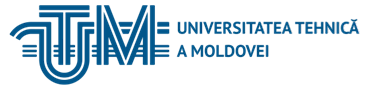 Рассмотрение, оценка и сопоставление оферт
Рассмотрение, оценка и сопоставление оферт осуществляются без участия оферентов или их представителей. С целью облегчения рассмотрения, оценки и сопоставления оферт закупающий орган может запрашивать у оферента лишь письменные пояснения по его оферте. Не допускается изменение оферты, в том числе ее цены, направленное на то, чтобы сделать оферту отвечающей требованиям, которым она первоначально не соответствовала. Закупающий орган исправляет лишь арифметические ошибки, обнаруженные в ходе рассмотрения оферты, с незамедлительным уведомлением об этом оферента. 
Закупающий орган вправе признать оферту соответствующей, если в ней содержатся лишь несущественные отклонения от положений документации по присуждению, ошибки или недочеты, поддающиеся устранению без ущерба для существа оферты. Любые такие отклонения выражаются, по возможности, в количественной форме и учитываются при оценке и сопоставлении оферт.
02/02/2018
BOTICA Aurelia
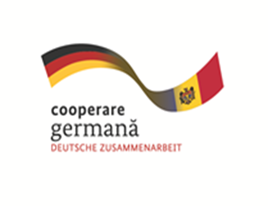 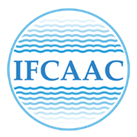 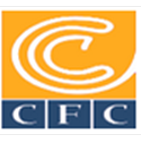 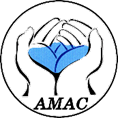 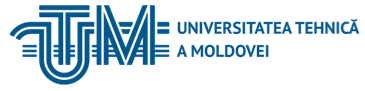 INSTITUTUL DE FORMARE CONTINUĂ ÎN DOMENIUL ALIMENTĂRII CU APĂ ŞI CANALIZĂRII
PENTRU MEMBRII ASOCIAȚIEI „MOLDOVA APĂ-CANAL”
Рассмотрение, оценка и сопоставление оферт
Для определения выигравшей оферты закупающий орган оценивает и сопоставляет представленные оферты, используя порядок и критерии, изложенные в документации по присуждению. Не может быть применен ни единый критерий, не указанный в документации по присуждению.
В случае если цены оферт представлены в двух или более валютах, для облегчения оценки и сопоставления оферт цены всех оферт пересчитываются в одну валюту по курсу, установленному в документации по присуждению. 
Информация, касающаяся рассмотрения, оценки и сопоставления оферт, не должна раскрываться оферентам или иным лицам, не участвующим официально в данных процедурах или в определении выигравшей оферты.
Заседание рабочей группы считается правомочным, если на нем присутствует большинство ее членов, а решения рабочей группы принимаются открытым голосованием простым большинством голосов.
В случае, если один из членов рабочей группы не согласен с принятым в рамках заседания решением, он обязан изложить свое особое мнение в протоколе с указанием четких мотивов несогласия с принятым решением. 
Рабочая группа изучает оферты конфиденциально и не разглашает информацию о рассмотрении, оценке и сравнении оферт офертантам или лицам, официально не участвующим в этих процедурах или в определении победившей оферты.
02/02/2018
BOTICA Aurelia
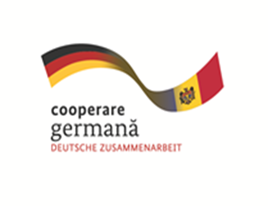 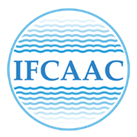 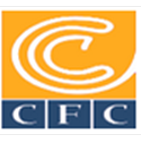 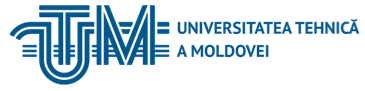 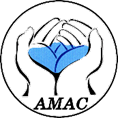 INSTITUTUL DE FORMARE CONTINUĂ ÎN DOMENIUL ALIMENTĂRII CU APĂ ŞI CANALIZĂRII
PENTRU MEMBRII ASOCIAȚIEI „MOLDOVA APĂ-CANAL”
Bibliografie
Legea nr. 131 din 03.07.2015 privind achizițiile publice;
Hotărîre de Guvern Nr. 667 din  27.05.2016 pentru aprobarea Regulamentului cu privire la activitatea grupului de lucru pentru achiziţii;
Hotărîre de Guvern Nr. 1419 din  28.12.2016 pentru aprobarea Regulamentului cu privire la modul de planificare a contractelor de achiziţii publice;
DOCUMENTAŢIA STANDARD pentru realizarea achiziţiilor publice de bunuri și servicii aprabotă prin ordinul 71 din 24.05.2016 al Ministrului Finanțelor;
DOCUMENTAŢIA STANDARD pentru realizarea achiziţiilor publice de lucrări aprabotă prin ordinul 72 din 24.05.2016 al Ministrului Finanțelor;
02/02/2018
BOTICA Aurelia
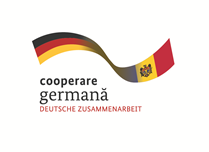 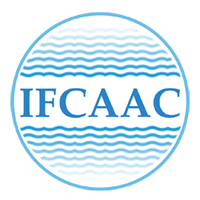 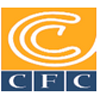 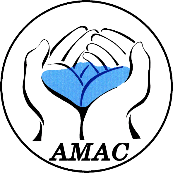 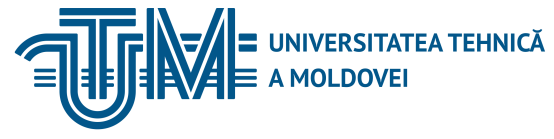 Vă mulțumim pentru atenție
INSTITUTUL DE FORMARE CONTINUĂ ÎN DOMENIUL ALIMENTĂRII CU APĂ ŞI CANALIZĂRII
PENTRU MEMBRII ASOCIAȚIEI „MOLDOVA APĂ-CANAL”
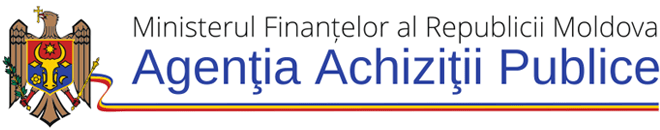 Botica Aurelia
Agenția Achiziții Publice
aurelia.botica@tender.gov.md
telefon: (022) 78-20-81

www.tender.gov.md
bap@tender.gov.md
tel. anticamera: (022) 23-42-80




















www.ifcaac.amac.md

ifcaac@fua.utm.md 
telefon: (022) 77-38 22
 
www.amac.md 
apacanal@yandex.ru  
telefon: (022) 28-84-33
In cooperare cu
Proiect co-finanțat de
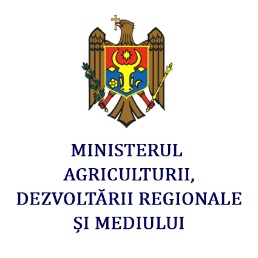 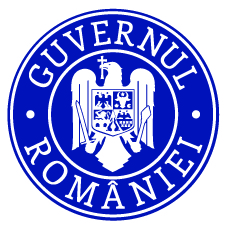 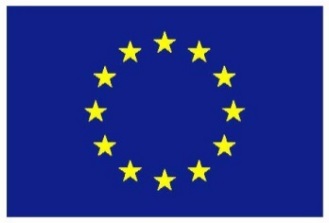 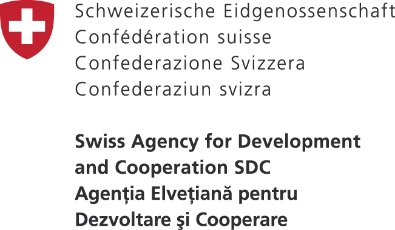 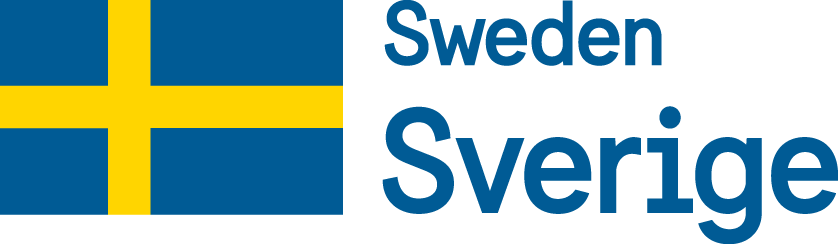 02/02/2018
BOTICA Aurelia
02/02/2018